Uppföljning Program för full delaktighet för personer med funktionsnedsättning
Jeanette Nordin, programansvarig uppdragsstrateg  
Kristina Bromark, brukarombud
Omsorgsförvaltningen– Enheten för kvalitet och utveckling
23 november 2018
Program för full delaktighet för personer med funktionsnedsättning  (PFD)
Beslut om programmet 12 december 2016.
Gäller alla nämnder/förvaltningar och bolag. Utgår från FN-konventionen om rättigheter för personer med funktionsnedsättning.
I kopplad handlingsplan framgår åtgärdsansvar för övergripande mål och delmål.
Måluppfyllelse för programmet samt implementering ska ske kontinuerligt och årligen.
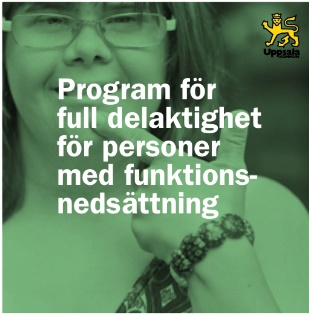 2
Uppföljning PFD 2017
Uppföljningsunderlag

Måluppfyllelse/resultat för Uppsala kommun

Hur arbeta vidare med programmet?
3
UPPFÖLJNINGSUNDERLAG
Uppföljningsunderlaget har bestått av
Genomgång och analys av taggningar i verksamhetsplaner samt frågor kopplat till jämställdhet.
De som ingår i uppföljningen är
14 nämnder + Kommunstyrelsen
13 helägda dotterbolag
2 delägda bolag
Målområden som följts upp
9 målområden
15 övergripande mål
35 delmål (nämnder/bolag har särskilda ansvarsområden)
4
[Speaker Notes: Taggningar görs i samband med att nämnder och bolag tar fram sina verksamhets- och affärsplaner. 
- Hypergene är idag kommunens administrativa system för att lägga in mål och åtgärder för verksamhets- och affärsplaner.

- Brister i hypergene finns då endast två taggningar går att se.]
Måluppfyllelse/resultat
5/14 nämnder, samt KS har taggat programmet
Inga bolag har taggat programmet
Arbete pågår inom 8/9 målområden
Arbete pågår inom 32/50 mål:
11/15 övergripande mål (30 åtgärder)
21/35 delmål (52 åtgärder)
141 åtgärder: 
82st är färdiga eller påbörjade (KS, KTN, OSN, SCN och AMN)
59st är ej påbörjade (OSN, KTN, GSN, AMN och KS)
5
[Speaker Notes: Bolagen finns med i handlingsplanen som berörda aktörer under nio åtgärder samt har ett huvudansvar (Parkerings AB har huvudansvar för Mål 4c, öka antalet handikapparkeringar)

Flera bolag har svarat på utskickade frågor om jämställdhet kopplat till programmet,  flera anser att de inte kan se att de berörs alls av programmet och dess mål.

Åtgärder (141) exempelvis monterat hiss, IBIC ej påbörjad åtgärd.

De som varit flitigast med att tagga är KTN, OMN och KS.]
Resultat samtliga nämnder och bolag
Övergripande: 11/15
Delmål: 21/35


Flest åtgärder kopplade till mål 1, 2, 3, 4 och 6.

Inga åtgärder kopplade till mål 8 och endast 
en åtgärd till mål 5.

Åtgärderna kan kopplas till flera mål, därav är det 106 taggningar för 82 åtgärder.
6
[Speaker Notes: Då uppföljningen utgått från taggningar som kopplats till programmet så framkommer det inte om det pågår fler arbeten inom målområdena. 

Det troliga är att det pågår mer arbeten som berör målen och åtgärderna i programmet. Detta skulle kunna tas fram genom att analysera alla verksamhets- och affärsplaner.  

Mål 5 – Utbildning (en taggning)
Mål 8 – vardagsliv (ingen taggning)]
Bedömningen är
Att behov finns av fortsatt implementering av så väl programmet samt dess handlingsplan samt
Att andra underlag än Hypergene bör prövas för att kunna bedöma huruvida programmets mål uppfyllts.
7
[Speaker Notes: Här vill vi diskutera med er en stund…. nästa bild…..]
Fortsatt arbete med programmet - diskussionsfrågor
Ett program bland andra program?

System för uppföljning?

Hur göra programmet känt i förvaltningar och bolag?
Förslag?
8
[Speaker Notes: Ett program bland andra program? System för uppföljning? 
Följs programmet upp på bästa sätt? Kanske ska det följas upp på andra sätt också?
Hur göra programmet känt i förvaltningar och bolag? (Vi kan lyfta att det behöver implementeras… Jag fick idéer att göra en liknande konferens/ws som gjordes med löken)
Förslag? (här kan samlingen tycka till och vi kan föreslå en årlig konferens om ingen har något förslag?)]
9